Assessments: Including StimuliWriting questions with photos, maps, graphs, and charts
AP Human Geography
Kristi Neuroth
Why should I include more stimuli in my FRQs and multiple choice assessment questions?
In the new design of the AP Test (beginning during the 2019-2020 school year) approximately 30 to 40% of the multiple choice questions will reference stimulus material, including maps, tables, charts, graphs, images, infographic, and/or landscapes, roughly evenly divided between qualitative and quantitative sources. 2 of the 3 FRQs will contain stimuli (one will have one stimulus and one will have two stimuli).
What makes a good stimulus question?
(Group Discussion)
What makes a good stimulus question?
Task Verbs
Activity
Use the following stimulus material to craft multiple choice or FRQ test questions.
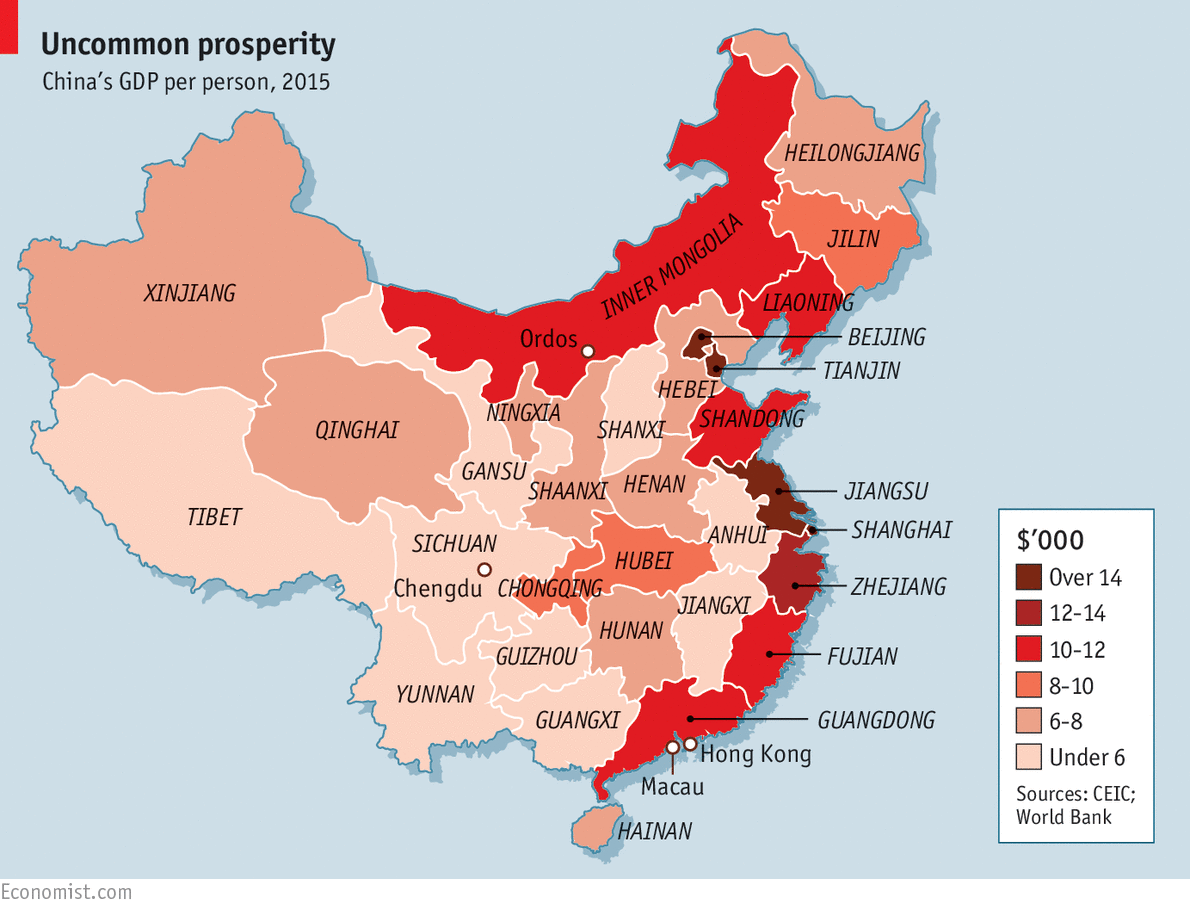 [Speaker Notes: Source: The Economist]
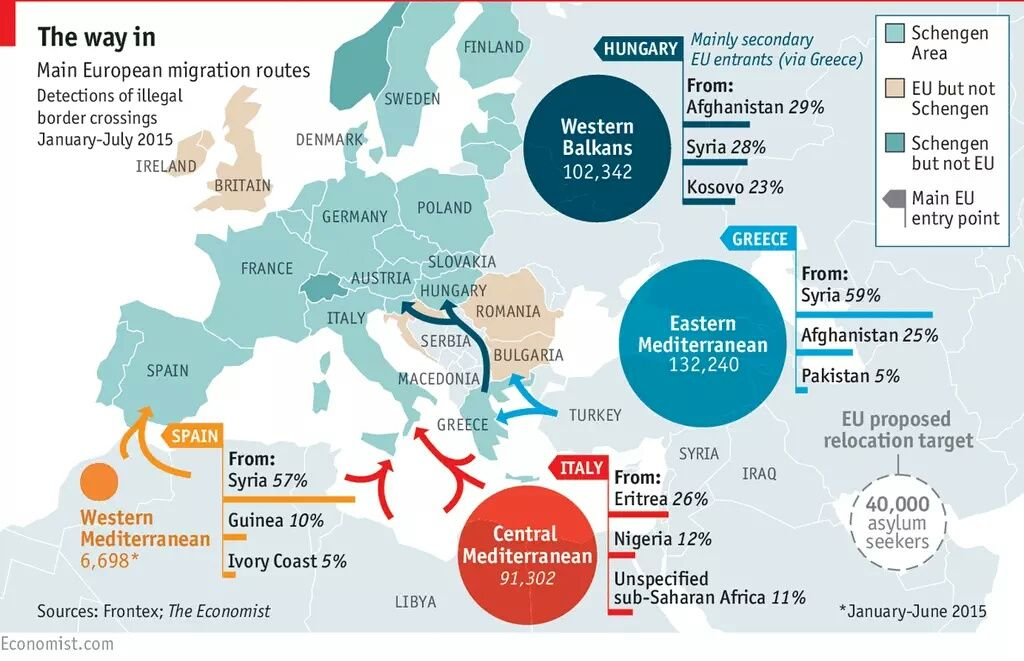 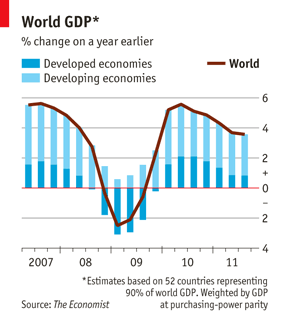 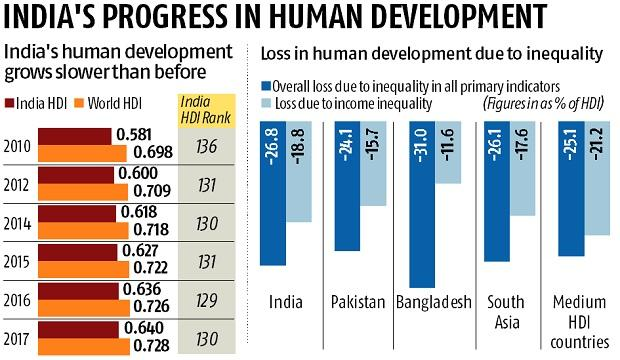 [Speaker Notes: Source: Business Standard]
2 Stimuli
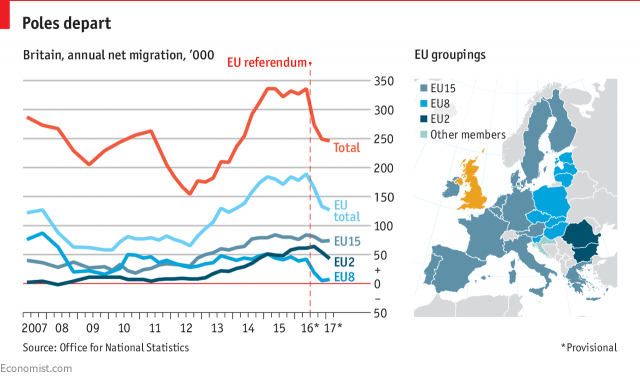 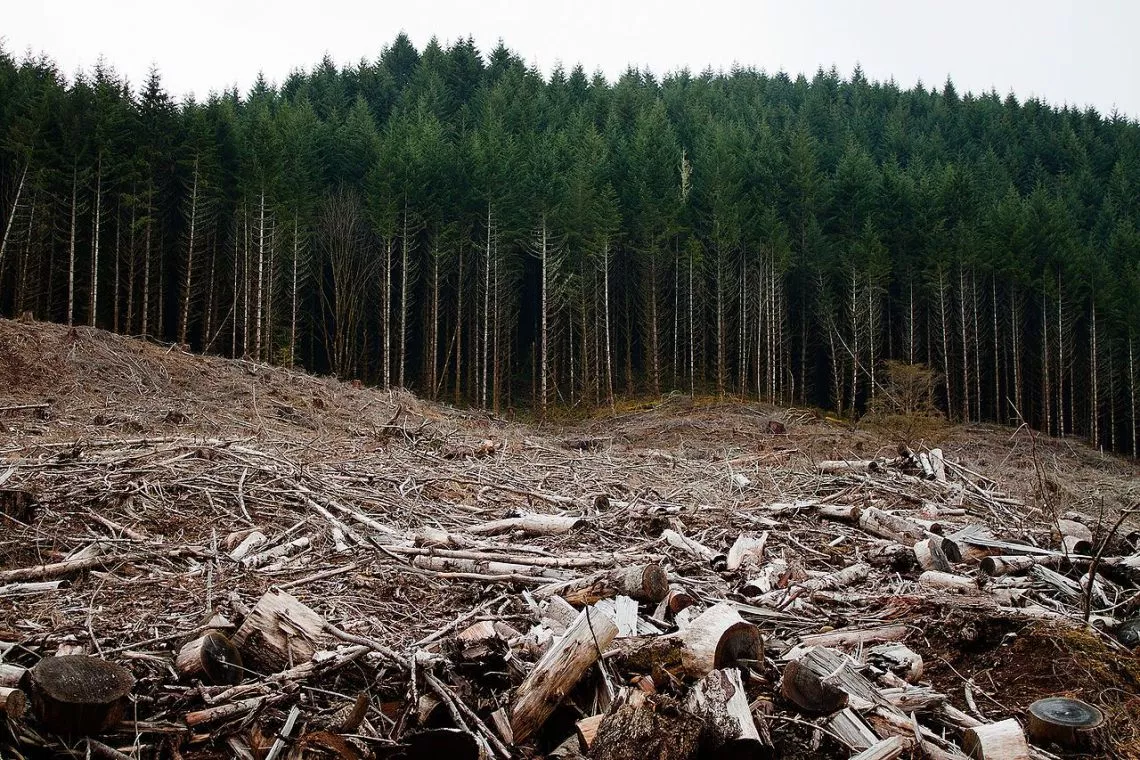 [Speaker Notes: Source: Landscape News]
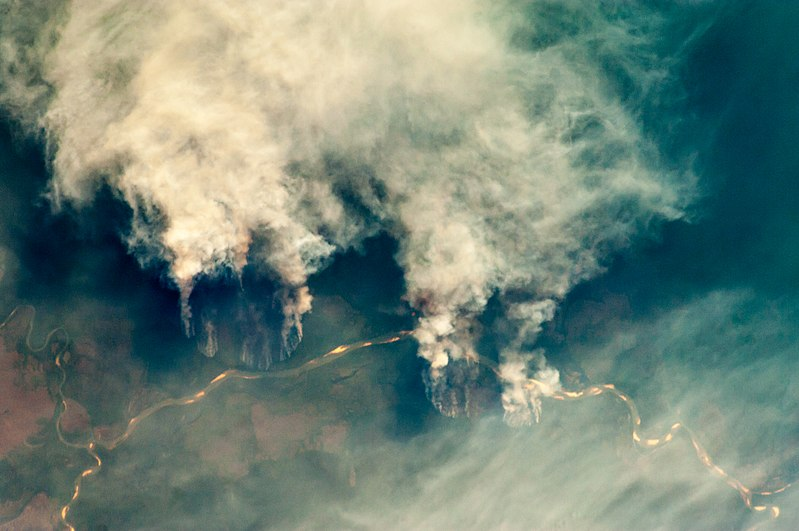 [Speaker Notes: Wikipedia]
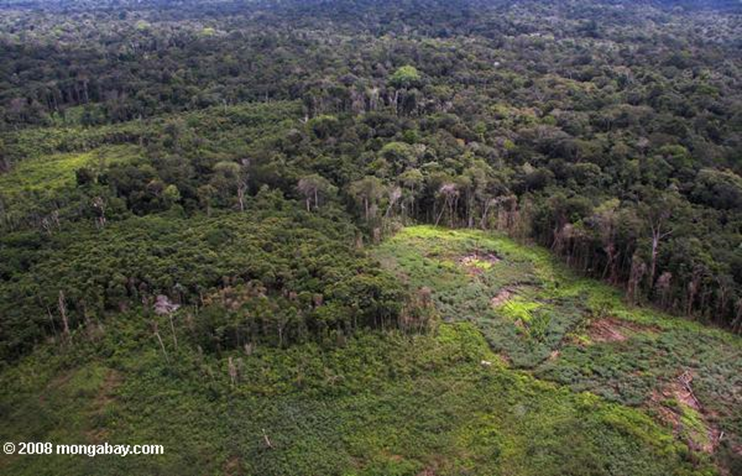 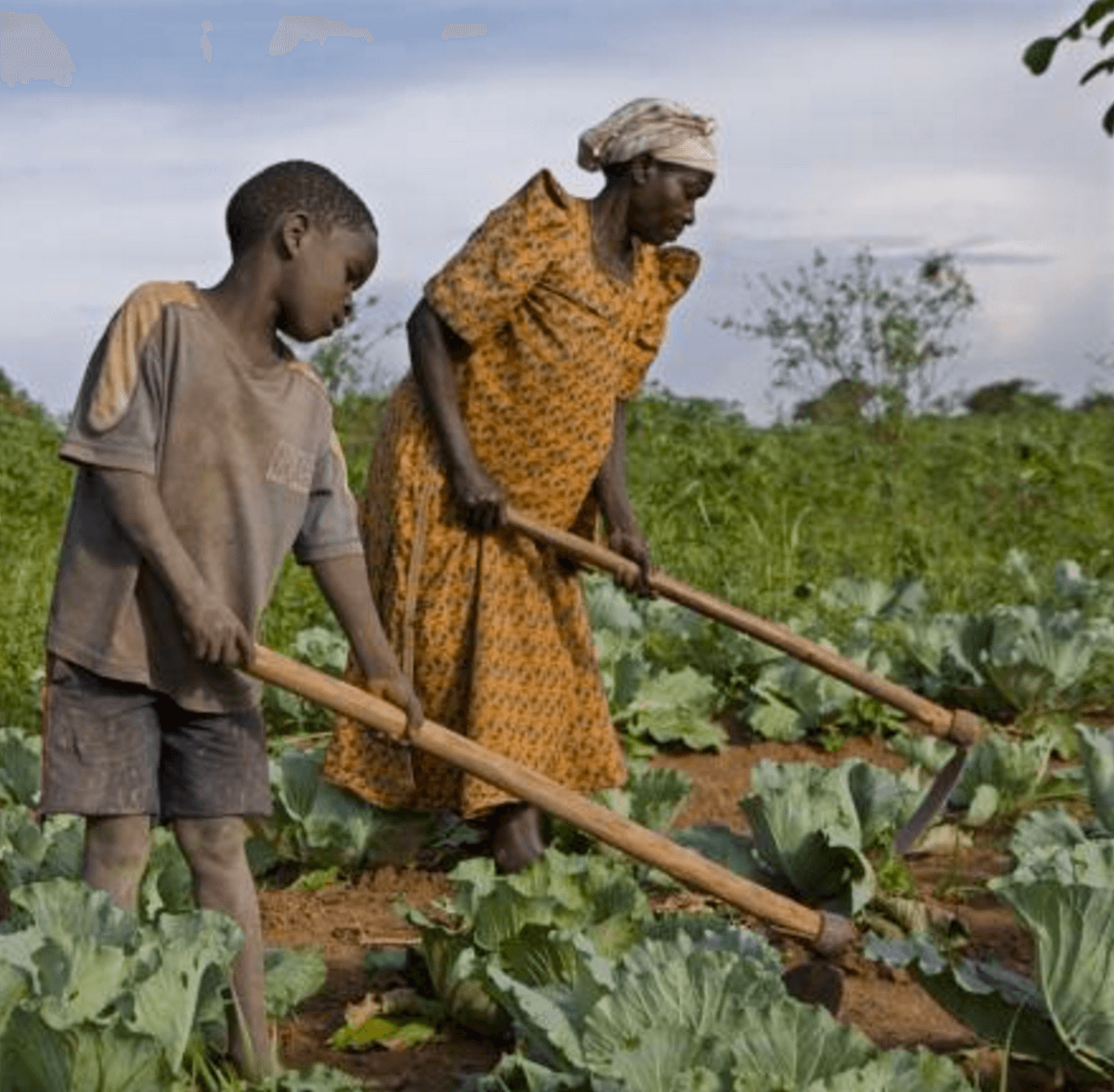 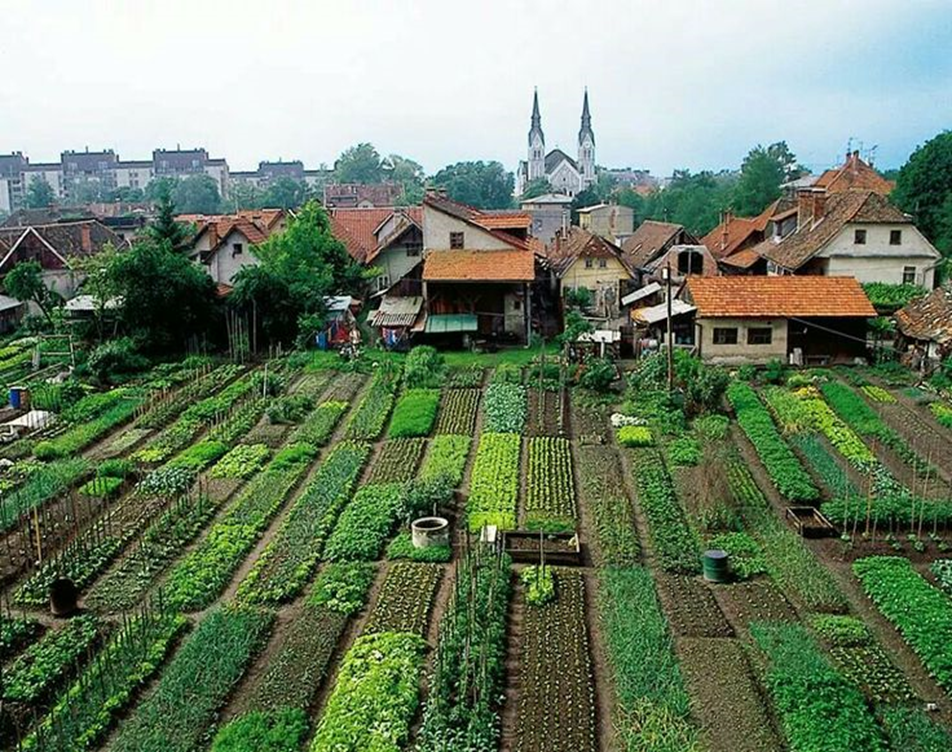